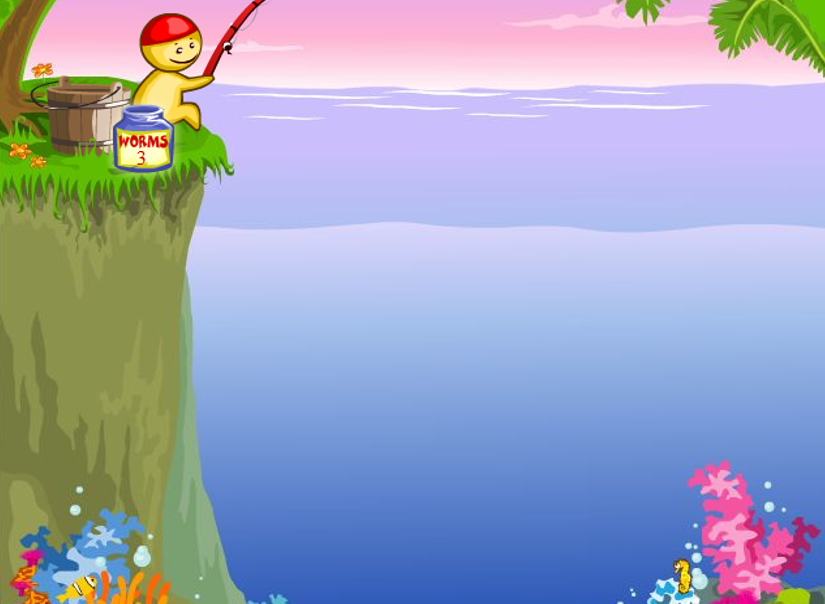 GAME
CATCH FISH
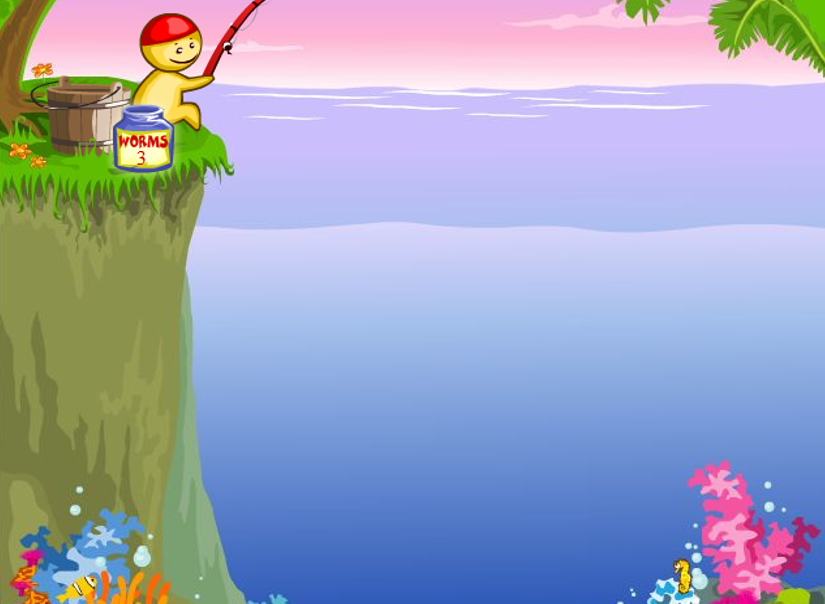 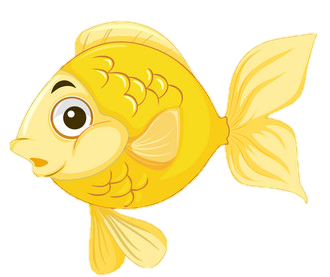 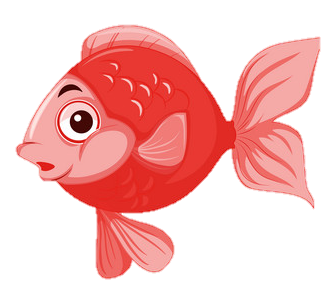 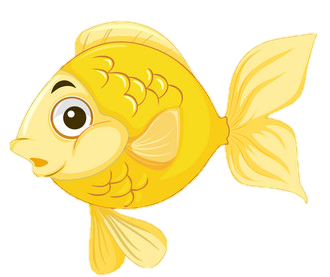 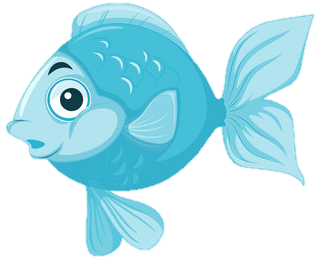 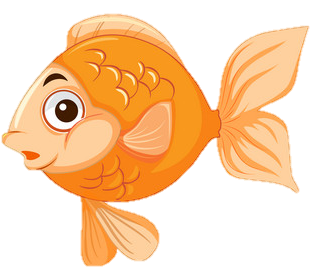 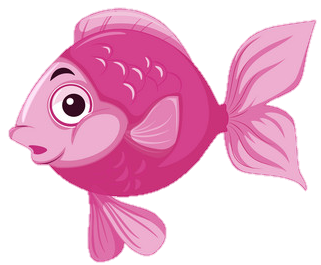 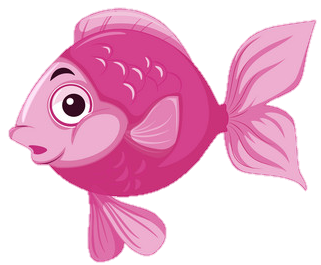 NEXT
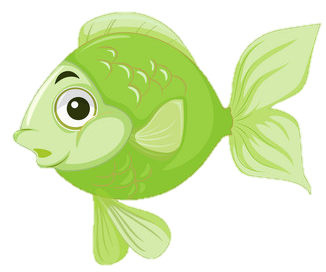 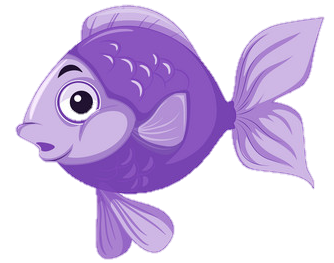 [Speaker Notes: Invite sts to choose the questions by saying the colour.
Click “NEXT” to move to the next part.]
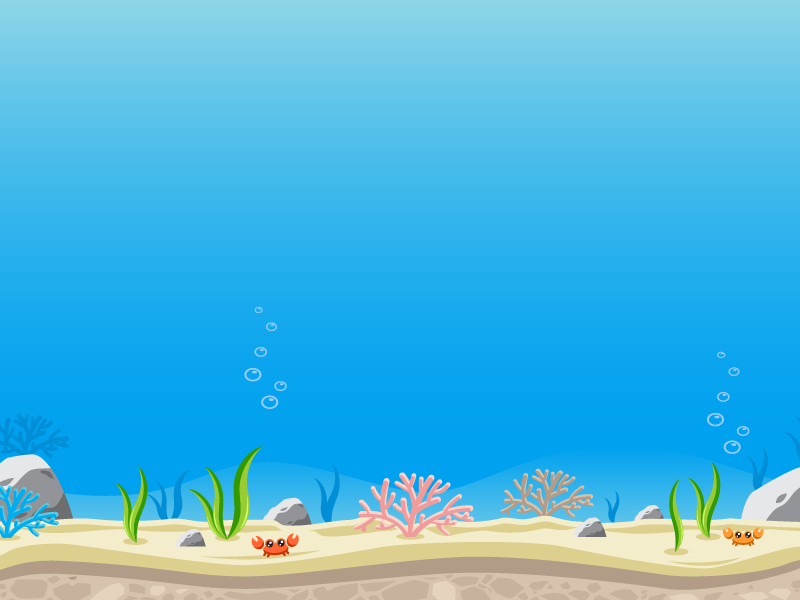 Which place would you like to visits?                  or                  ?
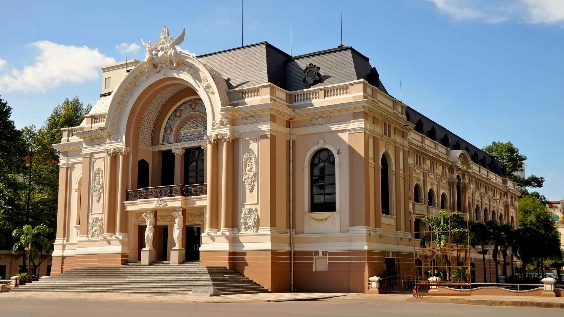 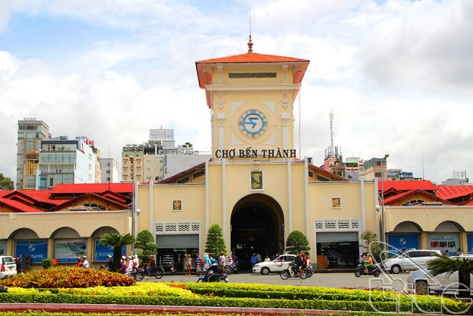 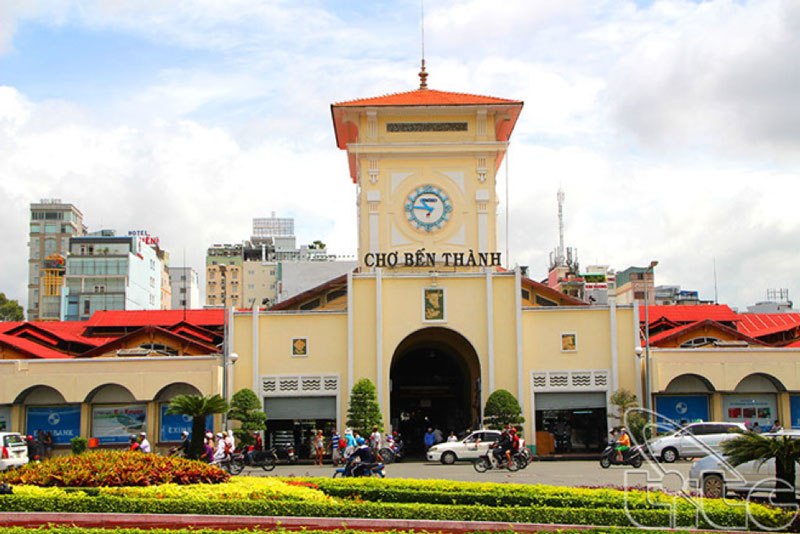 BACK
[Speaker Notes: Click mouse / Enter to show the answer.
Click “BACK” to back to the main slide of the game.]
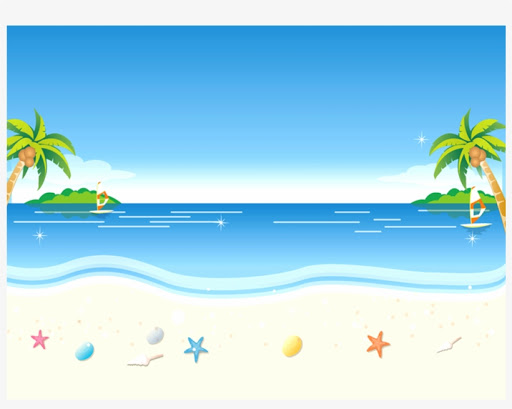 Which place would you like to visit                           
                          or                       ?
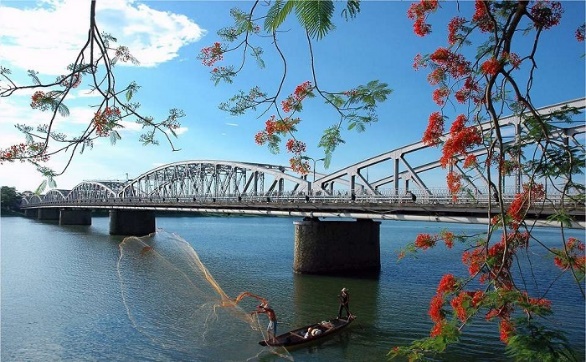 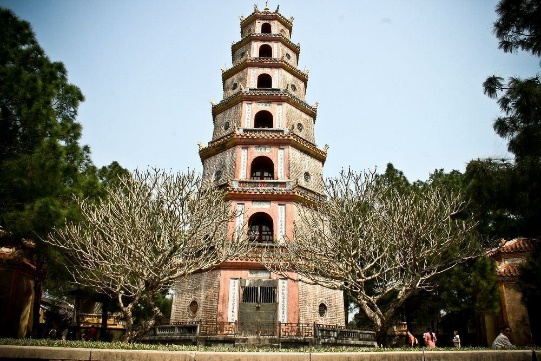 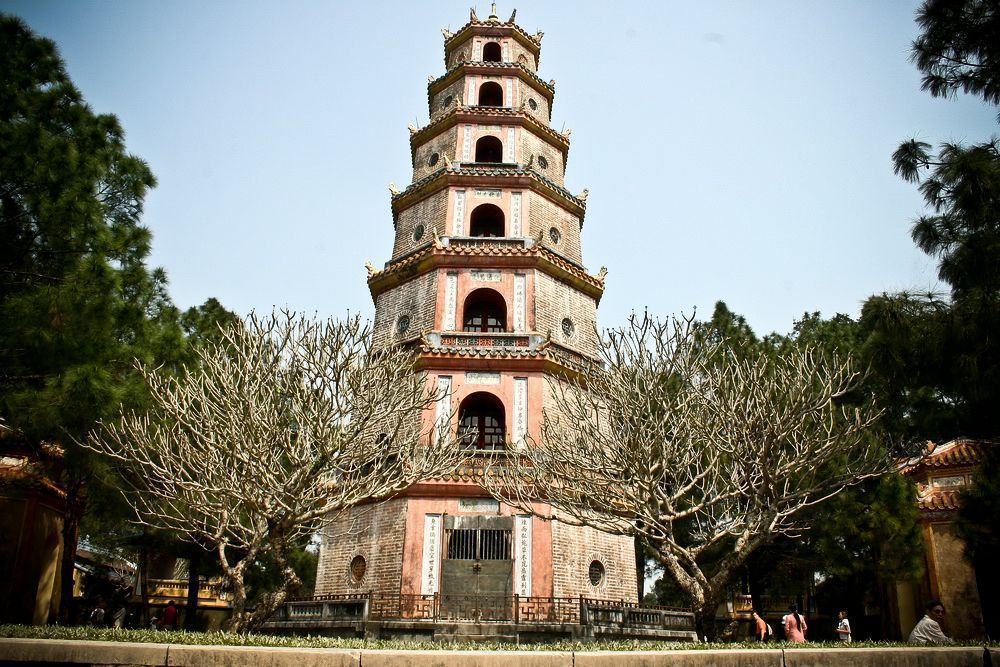 BACK
[Speaker Notes: Click mouse / Enter to show the answer.
Click “BACK” to back to the main slide of the game.]
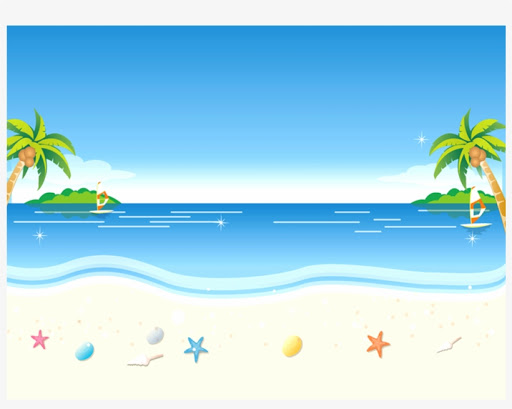 We have English on ……………….
Monday
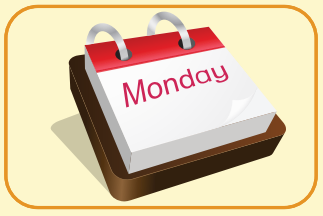 BACK
[Speaker Notes: Click mouse / Enter to show the answer.
Click “BACK” to back to the main slide of the game.]
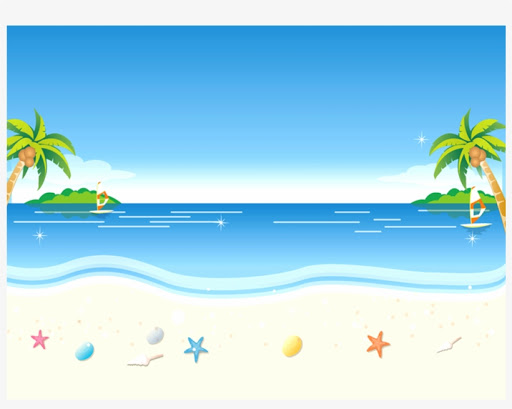 Which place would you like to visit                    or                    ?
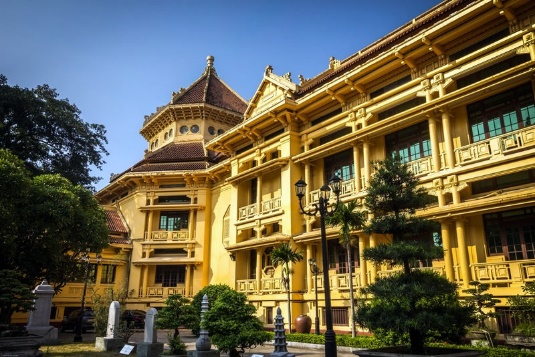 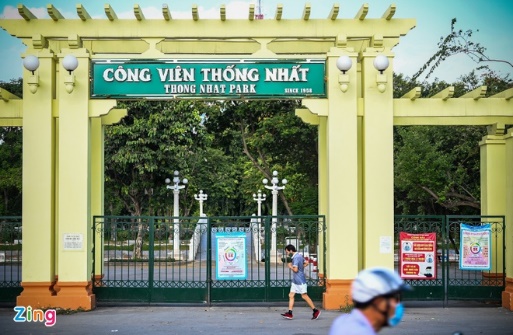 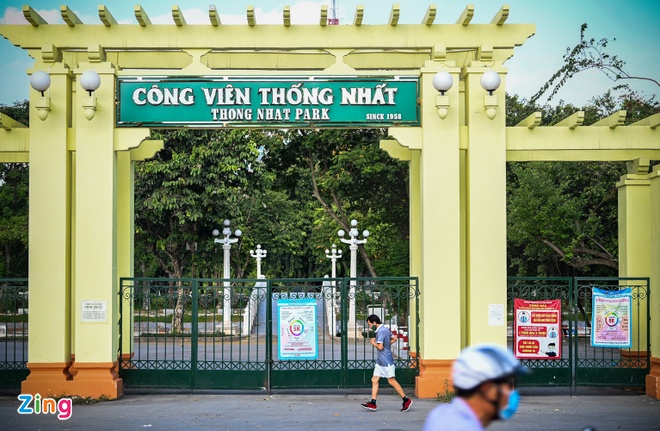 BACK
[Speaker Notes: Click mouse / Enter to show the answer.
Click “BACK” to back to the main slide of the game.]
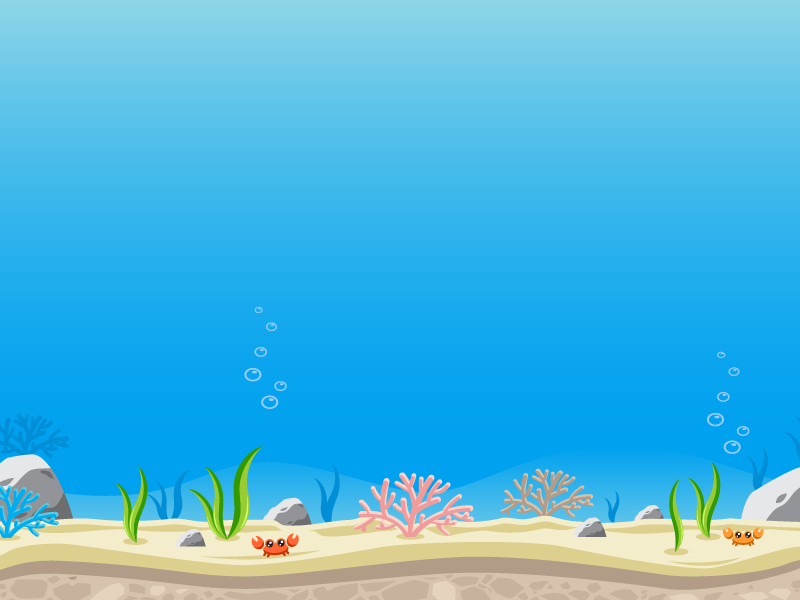 Which place would you like to visit                      or                     ?
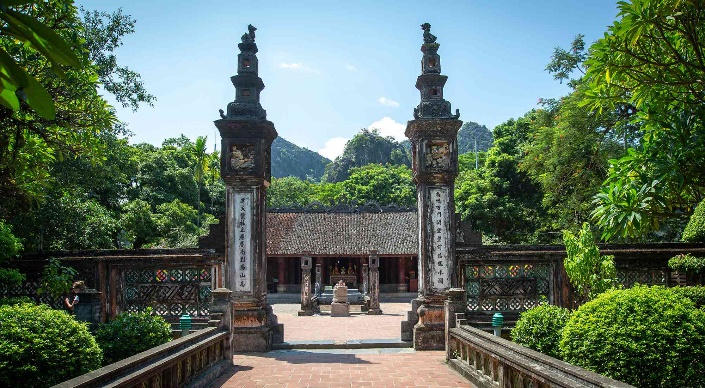 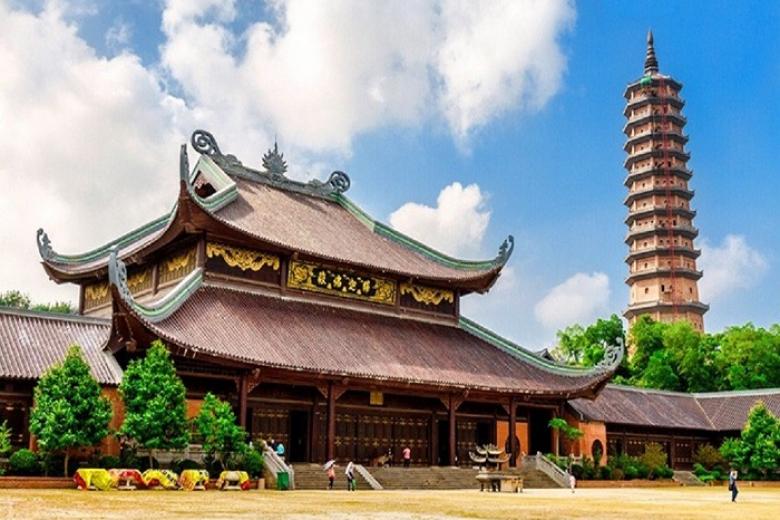 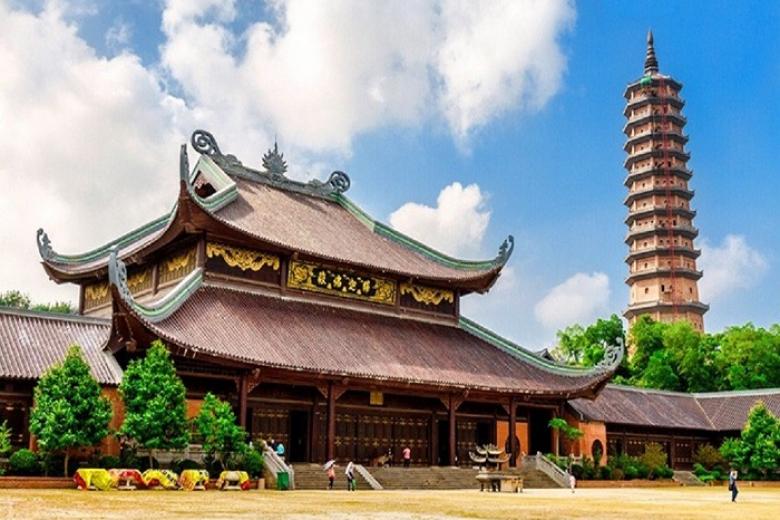 BACK
[Speaker Notes: Click mouse / Enter to show the answer.
Click “BACK” to back to the main slide of the game.]
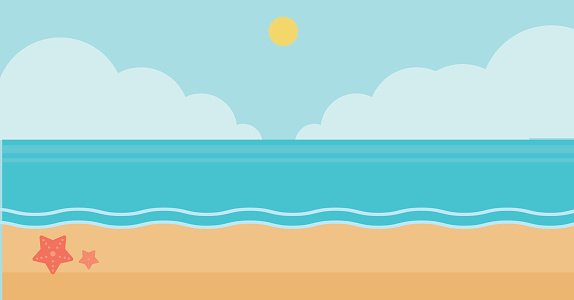 What day is it?
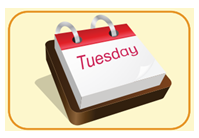 It’s Tuesday.
BACK
[Speaker Notes: Click mouse / Enter to show the answer.
Click “BACK” to back to the main slide of the game.]
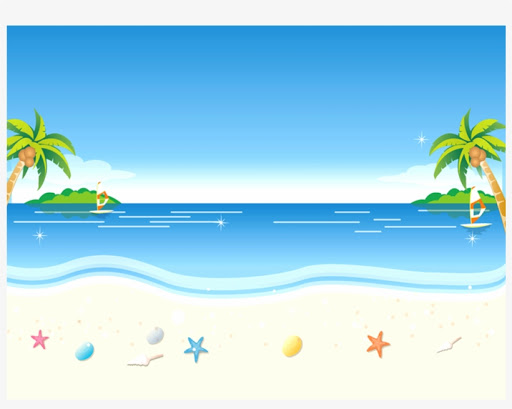 When do you have English?
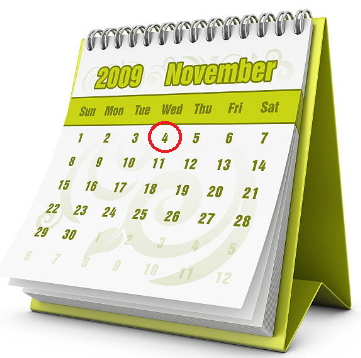 I have it on Wednesday.
BACK
[Speaker Notes: Click mouse / Enter to show the answer.
Click “BACK” to back to the main slide of the game.]
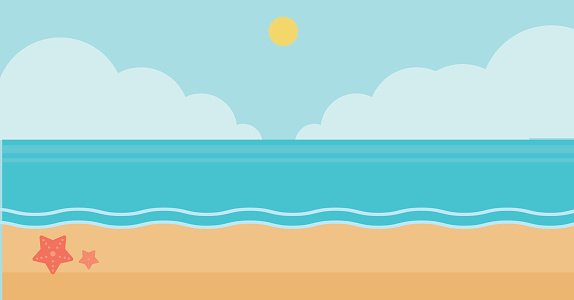 What day is it today?
It’s ………………..
BACK
[Speaker Notes: Click mouse / Enter to show the answer. (sts answer by themselves, depend on the real day).
Click “BACK” to back to the main slide of the game.]
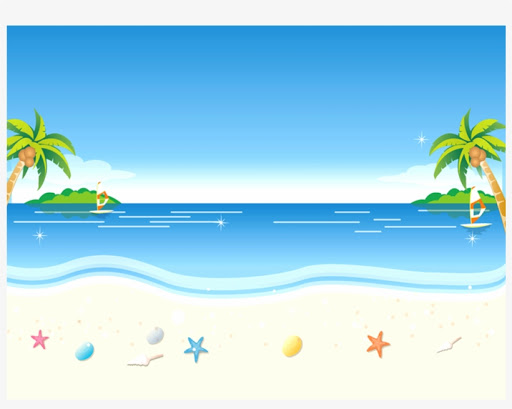 What will the weather be like          tomorrow?
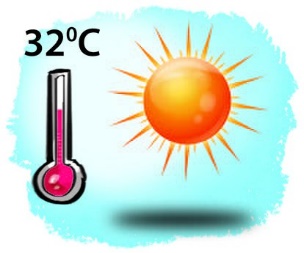 BACK
[Speaker Notes: Click mouse / Enter to show the answer.
Click “BACK” to back to the main slide of the game.]
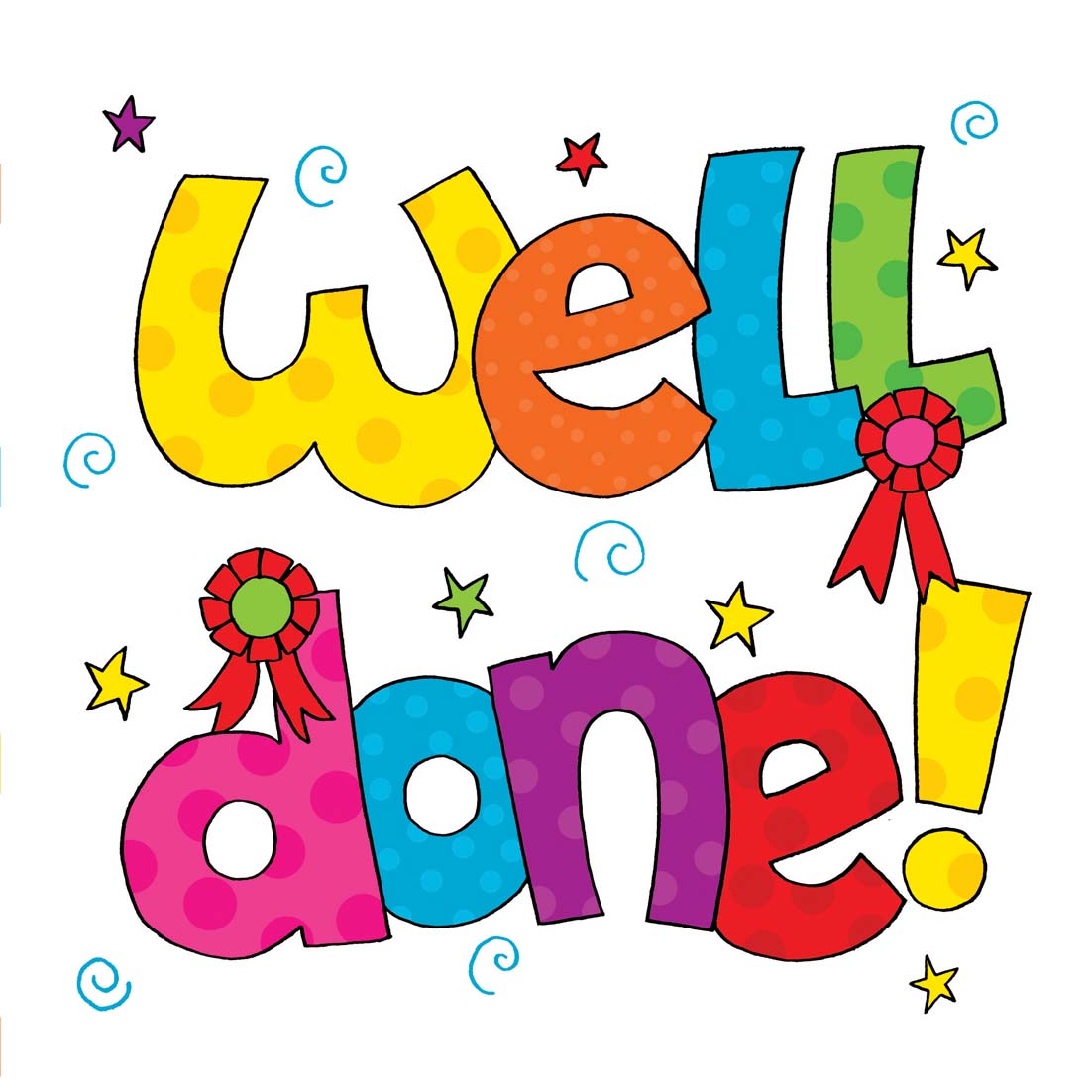